VIZUÁLNÍ PODNĚTY
ZÁCVIK I.
1A)
2A)
22-6 = ?
1A)
2A)
ZÁCVIK II.
1A)
2A)
3A)
14-10=?
1B)
2B)
2B)
TEST
I.
1A)
2A)
3A)
32-8=?
1B)
2B)
3B)
II.
1A)
2A)
3A)
46-8=?
1A)
2A)
3A)
III.
1A)
2A)
3A)
28-9=?
1B)
2B)
3B)
IV.
1A)
2A)
3A)
4A)
78-9=?
1B)
2B)
4B)
1A)
V.
1A)
2A)
3A)
4A)
79-5=?
1B)
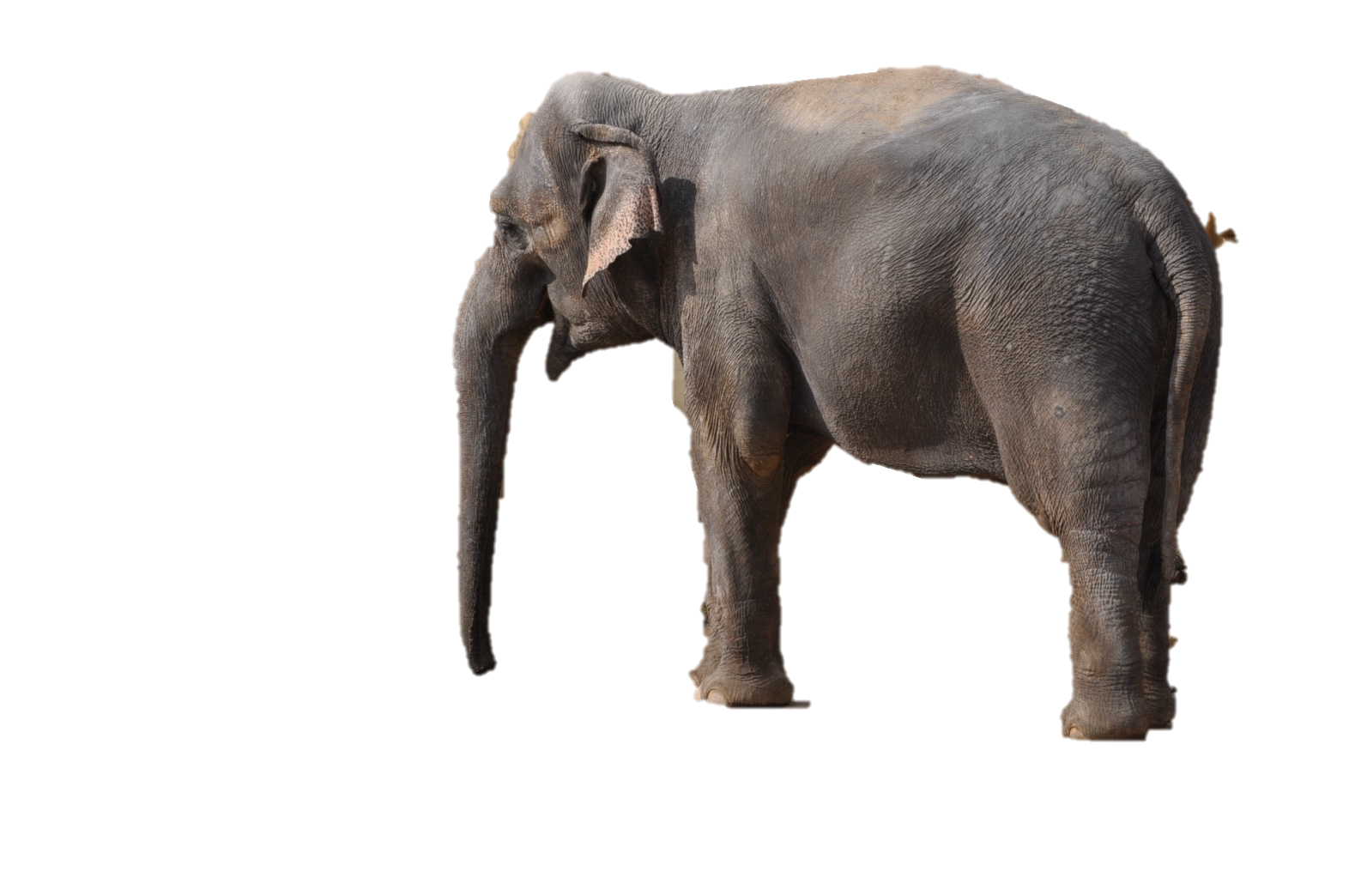 2B)
3B)
4B)
VI.
2A)
2A)
3A)
4A)
92-4=?
2A)
2B)
3B)
4B)
VII.
1A)
2A)
3A)
4A)
93-12=?
1B)
2B)
3B)
4B)
VIII.
1A)
2A)
3A)
4A)
5A)
82-6=?
1B)
2B)
3B)
4B)
5B)
IX.
1A)
2A)
3A)
4A)
5A)
22-3=?
1B)
2B)
3B)
4B)
5B)
X.
1A)
2A)
3A)
4A)
5A)
46-9=?
1B)
2A)
3A)
4A)
5A)